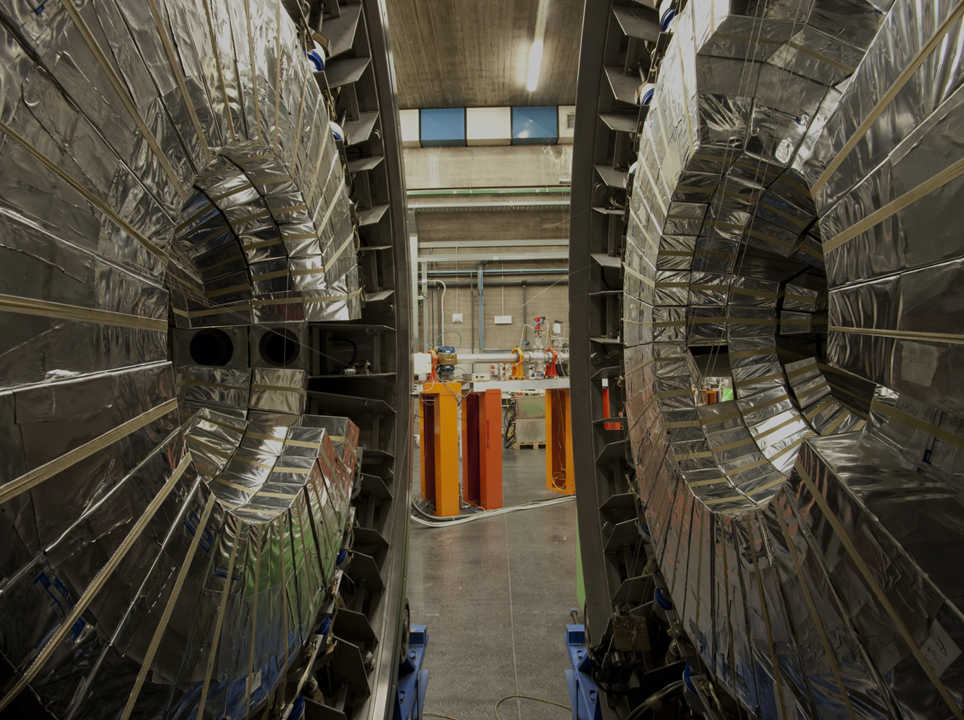 MEDEA:

Multi
Element
DEtector
Array
D. Santonocito
1 Luglio 2015, Catania
MEDEA: il rivelatore
Primo multi-rivelatore dei LNS

Ideato per lo studio delle collisioni tra ioni pesanti ad energie intermedie   
                      10A MeV <Ebeam < 100A MeV

Studio dell’emissione di pre-equilibrio (protoni e gamma)
Parametro d’impatto e variabili globali
Dinamica delle collisioni ad energie intermedie e nuclei caldi
g, p, d, t, a
180 BaF2
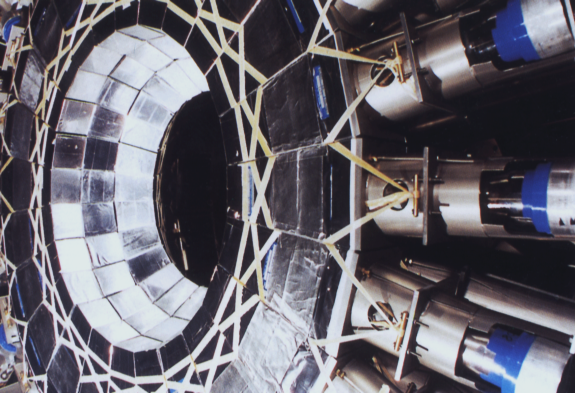 MEDEA:
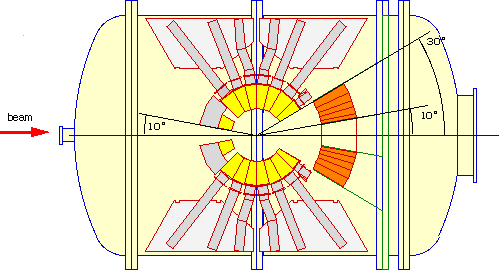 BaF2 lunghezza = 20 cm
Range angolare 30° < q < 170°
120 phoswhiches        p, d, t, a, Li
Range angolare 10° < q < 30°
Collaborazioni :
GANIL, IPN-Orsay, Milano, Bologna, Bari, Legnaro
MEDEA: evoluzione del rivelatore
Studio dei frammenti del proiettile
Studio dei frammenti di massa intermedia (IMF)
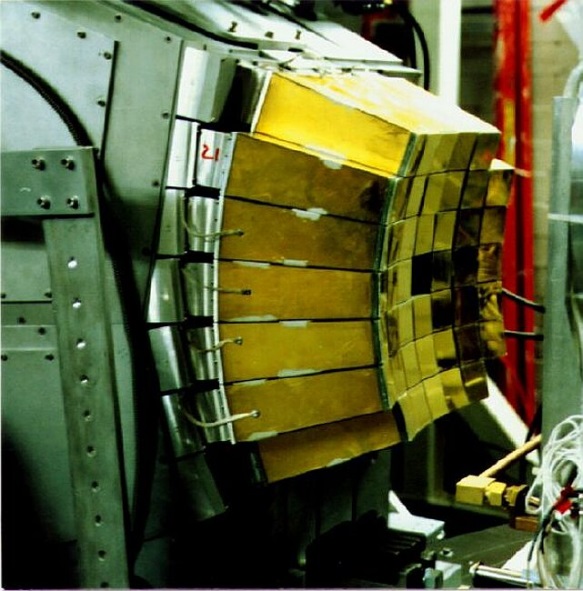 MULTICS:
55 telescopi a 3 stadi IC-Si-CsI 
            3° < q < 28° 
            Identificazione in carica Z<83
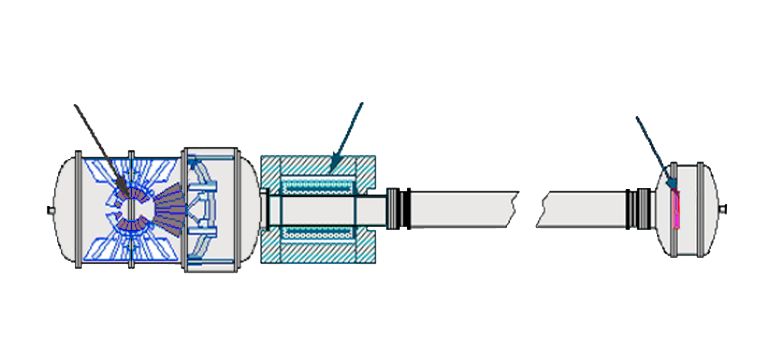 Collaborazioni:   Milano, Bologna, Bari, Legnaro
Rivelazione a piccoli angoli: q <6°
Reazioni di fusione in cinematica inversa
Risonanza Gigante Dipolare nei nuclei caldi
SOLE:
Solenoide Superconduttivo
Bmax = 5 Tesla
Accettanza Angolare = ± 6.5°
Accettanza in impulso = ± 10%
MACISTE:
4 telescopi a 2 stadi per la 
misura dei residui evaporativi
4 MWPC a bassa pressione
MEDEA
SOLE
MACISTE
Collaborazioni: IPN-Orsay, Milano, Napoli
Pubblicazioni
MEDEA
25 pubblicazioni su riviste internazionali:
R. Alba et al.- Phys. Lett. B322(1994)38
P. Sapienza et al. – Phys. Rev. Lett. 73(1994)1789. 
A. Del Zoppo et al. Phys. Rev. Lett .75 (1995) 2288
P. Piattelli et al. Phys. Lett. B442 (1998) 48
MEDEA + MULTICS
15 pubblicazioni su riviste internazionali: 
P. M. Milazzo et al. Phys. Lett. B509 (2001) 204
P. Sapienza et al. Phys. Rev. Lett. 87 (2001) 072701
R.Alba Nucl. Phys. A749 (2005) 98c 
P. M. Milazzo et al. Nucl. Phys. A756 (2005) 39
MEDEA + SOLE + MACISTE
11 pubblicazioni su riviste internazionali: 
D. Santonocito et al. Eur. Phys. Jour. A30 (2006) 183
B. Martin et al. Phys. Lett B664 (2008) 47
D. Pierroutsakou Phys. Rev. C80 (2009) 024612
D. Santonocito Phys. Rev. C90 (2014) 054603
Numerose pubblicazioni su atti di Conferenze
MEDEA – tematiche di ricerca dal 2009
Risonanza Gigante Dipolare (GDR)
Studio dell’evoluzione della GDR vs E*   
Motivazioni:

Studiare l’evoluzione delle caratteristiche della GDR fino alla sua scomparsa ed estrarre informazioni sui tempi di scala relativi al popolamento della GDR

Definire il meccanismo che induce la scomparsa della GDR ad alta E*

Studiare il possibile legame tra scomparsa della GDR e transizione di fase liquido-gas
Dipolo Dinamico (GDR di pre-equilibrio)
Studio del Dipolo Dinamico nei nuclei di massa A = 132, 192 

Motivazioni:

Studiare la dipendenza della resa del Dipolo Dinamico vs Ebeam ed estrarre informazioni sui tempi di scala relativi al suo popolamento
Studiare la sensibilità della sonda alla EOS
Investigare l’esistenza del Dipolo dinamico in nuclei con A=192 (eventi di fusione e eventi di fissione)
GDR in nuclei di massa A = 110 ÷ 132
Dipolo Dinamico in nuclei di massa A=192
Reazioni:   116Sn + 12C   @ 17  and 23 MeV/A
                           116Sn + 24Mg @ 17 and 23 MeV/A
Reazioni:   40Ca + 152Sm   @ 10A MeV
                                 48Ca + 144Sm @ 11.1A MeV
Fusione incompleta
Reazioni di fusione incompleta
Misura di g e particelle cariche leggere in coincidenza con i residui evaporativi
Misura di g e particelle cariche leggere in coincidenza con i residui evaporativi
Selezione degli eventi di fusione incompleta mediante DE-ToF
Selezione degli eventi di fusione incompleta mediante ToF
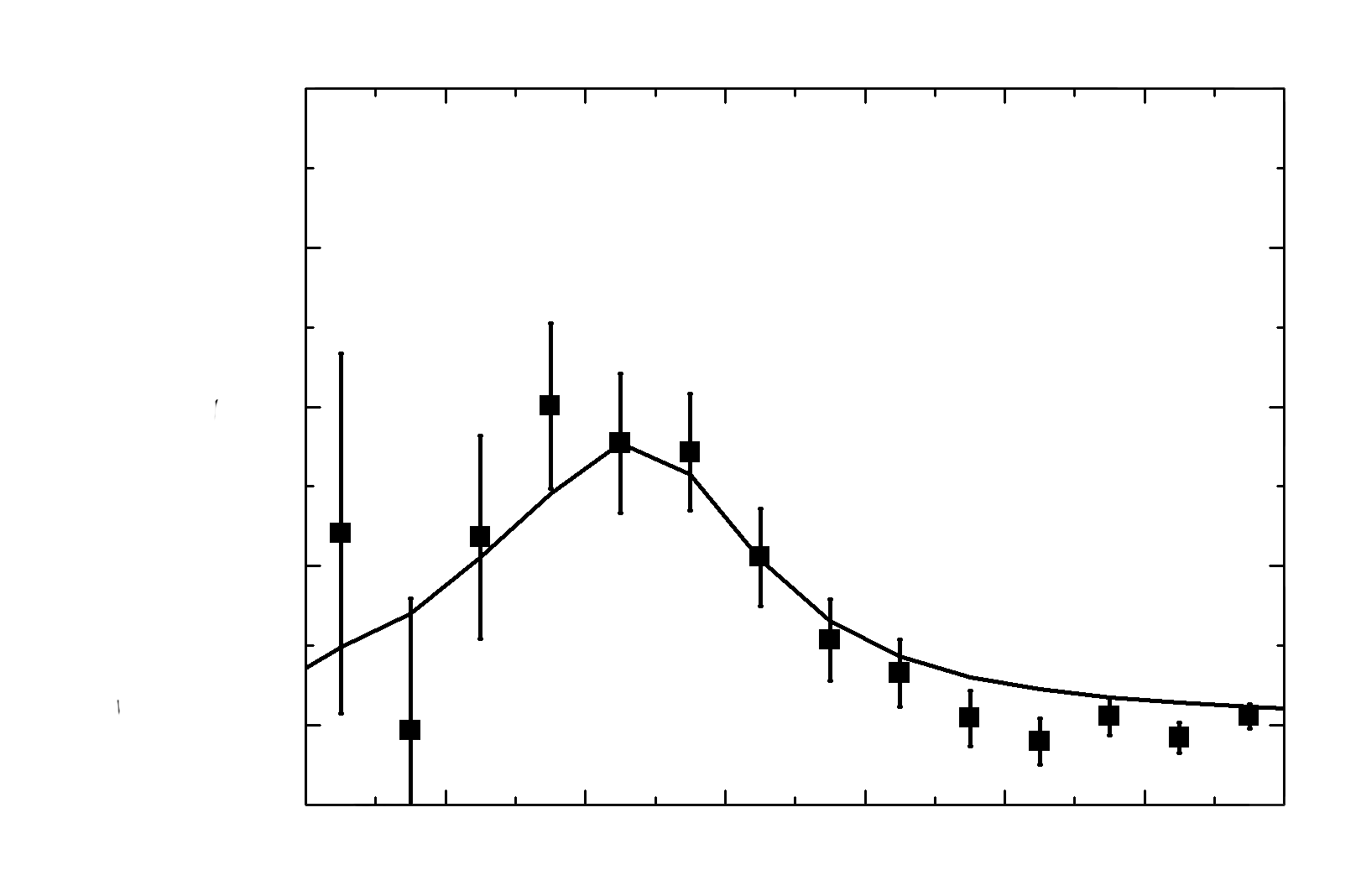 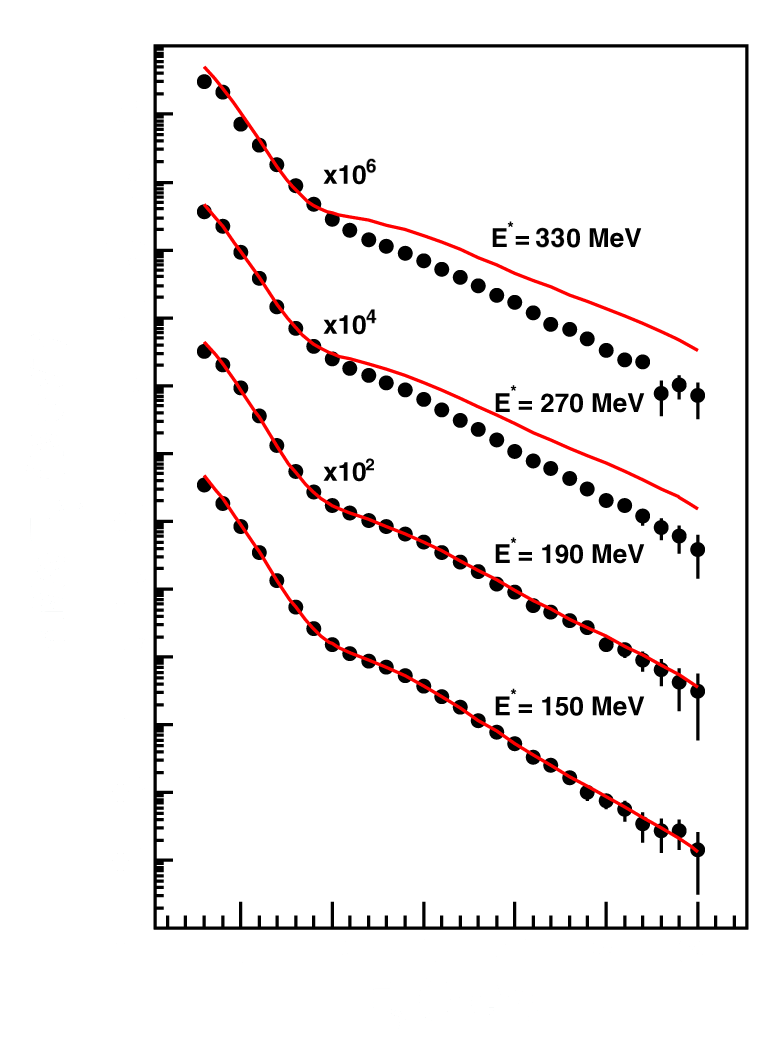 Exp. Data
Cascade
Eg (MeV)
EGDR = 13 MeV 
Edd = 11 MeV  Gdd = 3.5 MeV
Mg (qg) = (1.0 ± 0.1) 10-4  g/sr
EDD  < EGDR
Sistema altamente deformato
Studio della dipendenza del termine di simmetria dalla densità nella EOS
Quenching della GDR a E*/A ≈ 2.0 MeV/A
D. Santonocito et al. – PRC 90 (2014) 054603
Attività su MEDEA dal 2009
Sviluppo:
Studio di fattibilità  per estendere la rivelazione ai neutroni con En fino a 25-30 MeV







Studio dei fattibilità per utilizzare SOLE come spettrometro per particelle cariche leggere
     adoperando reazioni in cinematica inversa con fasci esotici
Simulazioni della risposta dei singoli BaF2 ai neutroni
Simulazione della risposta complessiva di MEDEA ai neutroni 
Modifica dei moduli di MEDEA (PM a 12 dinodi)
Test  sulla risposta dei nuovi moduli (e relativa elettronica)
Consolidamento dell’apparato esistente:

Rinnovo di parte dell’elettronica e dei relativi sistemi di controllo
Accoppiamento ottico dei cristalli per nuove misure
Impegni finanziari dal 2009
La CSNIII ha finanziato: 215 KEuro
Smontaggio cristalli e ri-accoppiamento ottico: 12 KEuro
Rinnovo fotomoltiplicatori: 56 KEuro
Rinnovo elettronica:   75 KEuro
Missioni: ~ 10 KEuro/anno
Le suddette attività sono state completate 

Entro il 2016 si prevede di completare le misure di campo magnetico di SOLE
e dei test di fattibilità relativi allo spettrometro per particelle cariche leggere
Ricercatori e personale coinvolto
Ricercatori afferenti al progetto:
R. Alba                             100%                 
G. Bellia                             30%
A. Del Zoppo                    100%
C. Maiolino                       100%
D. Santonocito                 100%
Non si richiedono unità di personale
Supporto nelle attività di sviluppo e test:

Reparto elettronica  (sviluppo delle basette dei nuvi PM a 12 dinodi e test elettronica)
Reparto Sale Misura (test e manutenzione sistemi da vuoto della sala sperimentale)
Reparto acquisizione dati
Programma di Attività
Evoluzione delle caratteristiche della GDR nella regione A ~ 180-190:
Dipendenza del quenching dalla massa del sistema 
Possibile link con la transizione di fase liquido-gas
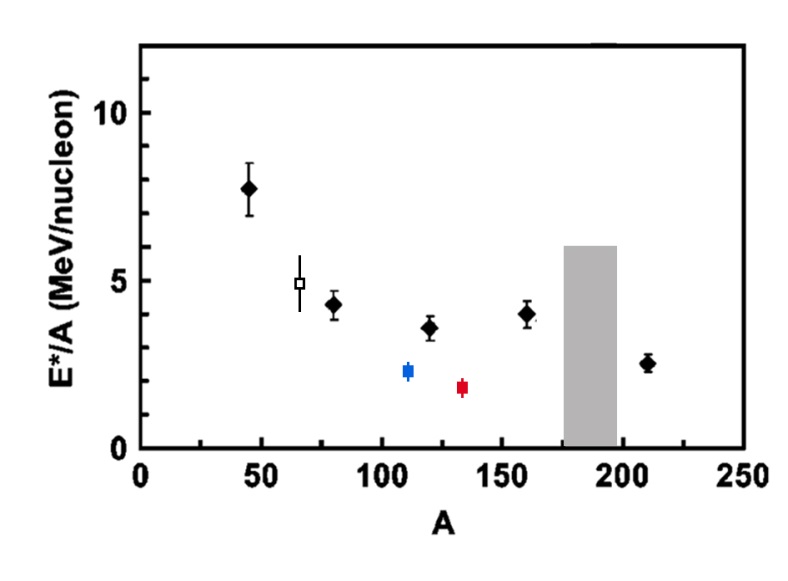 Esperimento con MEDEA + SOLE + MACISTE
Studio dell’evoluzione delle caratteristiche della GDR in nuclei caldi (A~180-195) ad energie  E*/A =1.3÷ 2.3 MeV
Studio dell’evoluzione della larghezza della GDR a T<2 MeV

Studio del dipolo dinamico (attività in collaborazione)